Сұрақ – жауап түрінде анықтау немесе толықтыруға мұқтаж ақпараты бар ерекше ойлау формасы
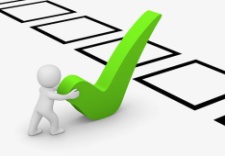 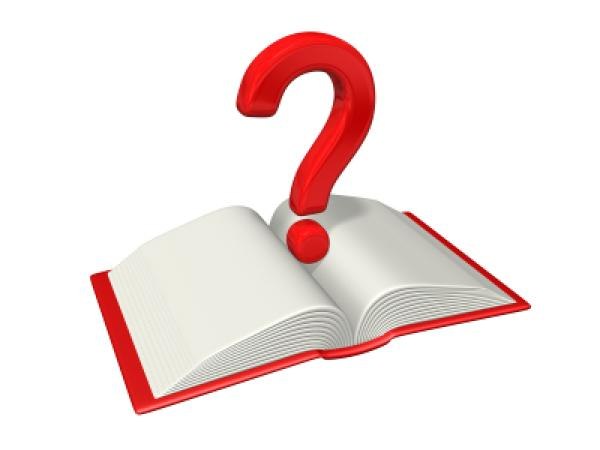 Сұрақ қою мынандай                 түрлерге бөлінеді
1. баламалы – бір мағыналы жауаптарды талап ететін сұрақтар (иә, жоқ);
2. Өзіндігі жоқ – жанама сипаты бар бағалауларға жататын сұрақтар;
3. веерлі (қатпарлы) – тыңдаудың көптігін көрсететін сұрақтар;
Сыпайы – адамның өте-мөте интимдік, жеке қасиеттеріне, оның басқа адамдармен қатынасына қатысы бар сұрақтар:
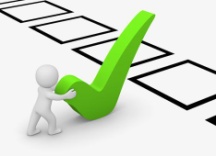 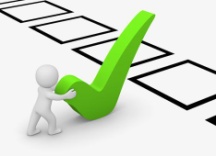 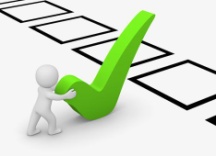 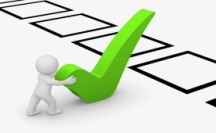 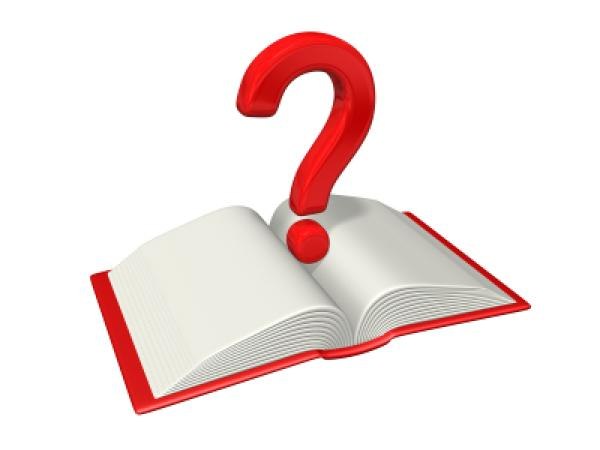 5. Дихотомиялық – тек бір таңдауы ғана бар, бірақ міндетті түрде сенімді немсе теріс шамаланған сұрақтар;6. жабық – тек берілген тұжырымдарда бір немесе бірнеше жауаптарды таңдауды қарастыратын сұрақтар;7. бақылаушы – мәліметтердің шындығын бақылау үшін пайдалынатын сұрақтар;8. жанама – респонденттен (сауалнамаға жауап берушіден) жасырынған мағынаны түсіндіруді қамтитын сұрақтар,9. жеке – сұрақ берушінің бағалауы мен ойлануына қатысты сұрақтар;10. қақпан – (айлакерлік сұрақ) – жоққа жауап беруді қарастыратын тестің түрі;
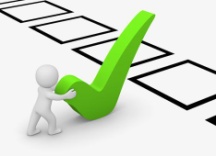 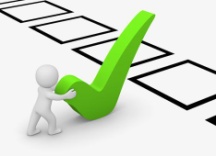 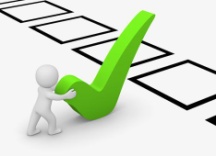 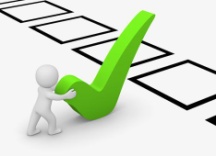 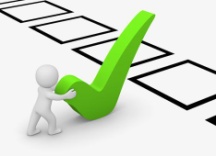 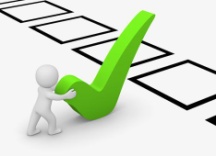 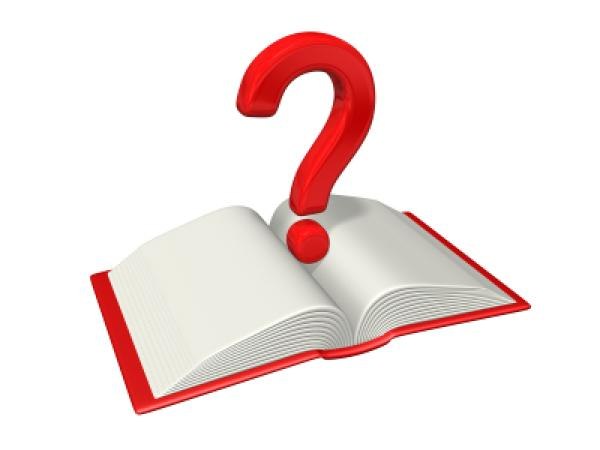 11. Білім туралы (сұрақ-тест) – респонденттердің ақпараттану дәрежесін анықтауға бағытталған сұрақтар (эрудициясын, интеллектісін);12. ашық – алдын ала қарастырлмаған жауаптар қамтылмаған сұрақтар;13. фактілер туралы – объективтік болмыстың фактілері, әдетте адамдардың қасиеттері мен белгілерінде, олардың мінезінде, қасиеттерінде, т.б. Шын бақыланып, өлшенетін мәліметтерді жинаға мақсатталған сұрақтар;14. Қолдау – әңгімелесуді қолдауға, сауалнаманы өткізу тиімділігіне бағытталған сұрақтар;15. жобақұмарлық – мүмкін жағдайлардың жиынтығын қамтитын, олардың ішінен респондент ең ұнайтынын таңдайтын жанама сұрақтардың түрлері;
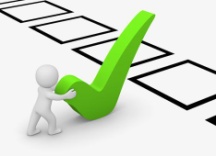 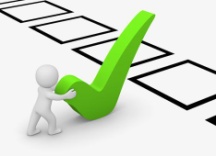 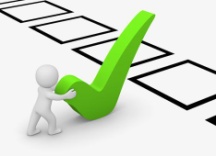 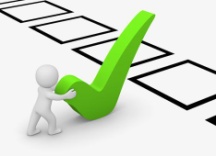 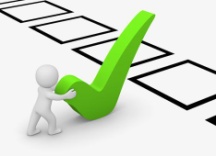 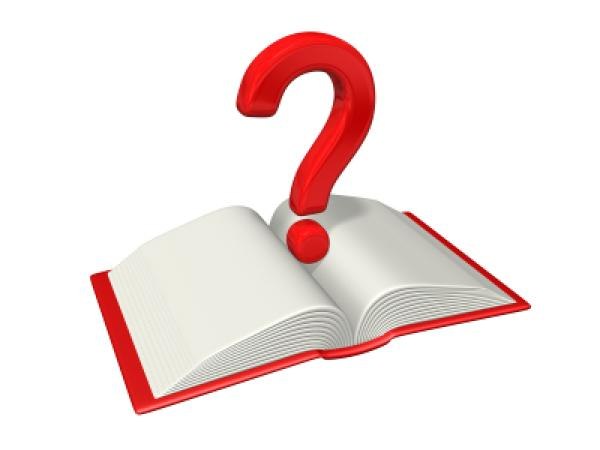 16. Тікелей – респондент қалай түсінетін болса, сол мағынасында түсінетін жауаптарды қамтитын сұрақтар,17. риторикалық – шешендік сөйлеудің тәсілі: сұақ түріндегі бекіту;18.мазмұнды – (нәтижелі) – белгілі бір құбылыстар мен олардың өзара байланыстары туралы қорытындыларды алуға бағытталған сұрақтар;19. фильтрлі – мазмұнды сұрақтарды қорытындылайтын және респонденттің осы сұрақтарды қоятын адамдардың белгілі бір тобына қатынасын анықтайтын сұрақтар;
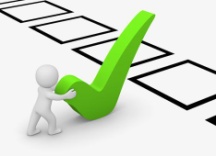 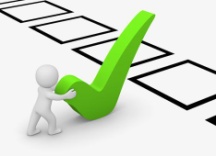 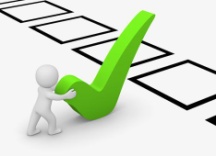 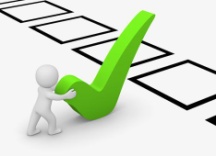 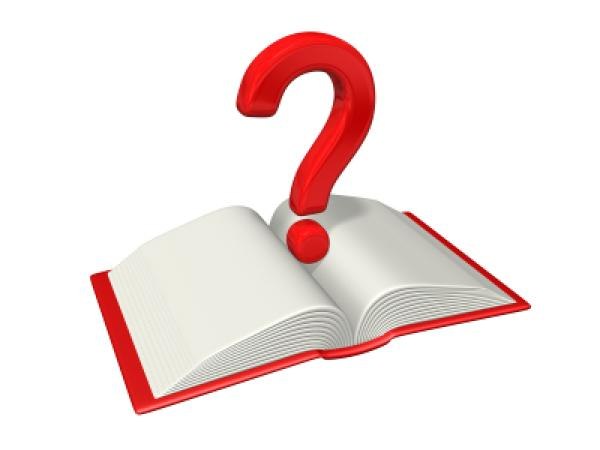 20. Функциональды – сұрауды оңтайландыруға, реттеуге арналған сұрақтар.
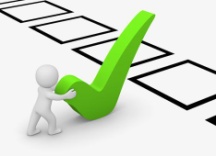 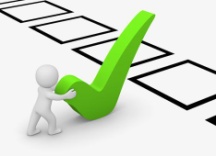 21. функциональдық-психологиялық -  қиналысты алып тастау үшін қолданылатын сұрақтар;
22. мақсатты – көптеген зерттеушілік міндеттерді шешуге қажет сұрақтар.
23. сараптық – сарапшылық элементтері бар сұрақтар.
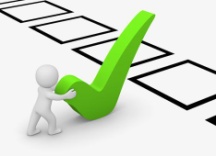 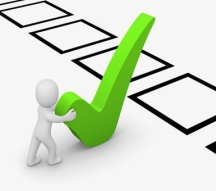 Осы курс бойынша мына сұрақтар жиі кездеседі